Welcome To my Student
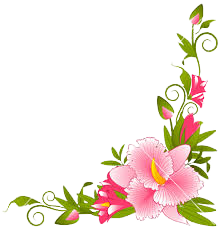 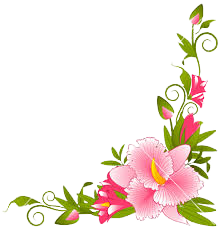 Identity
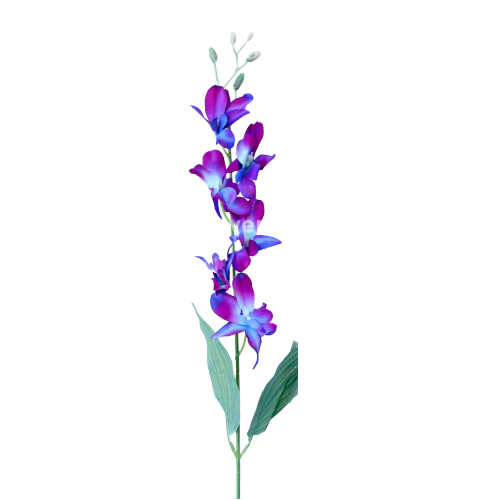 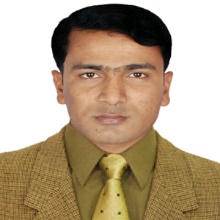 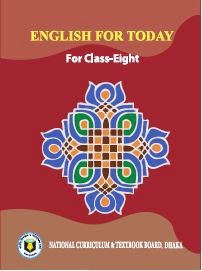 Muhammad Rehan Uddin 
Assistant Teacher 
Pakshail Ideal High School 
Barlekha, Moulvibazar. 
Mobile: 01742823363 
ICT4E District Ambassador, Moulvibazar.
English 1st paper 
Class- Eight 
Unite: One, Lesson: One
Time: 50 Minute
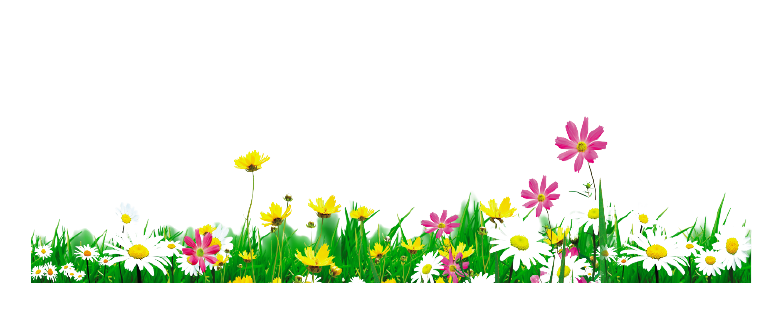 Let’s watch few picture’s………
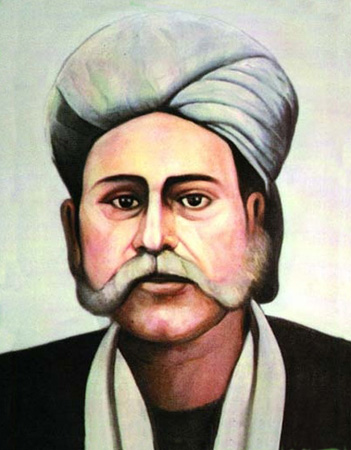 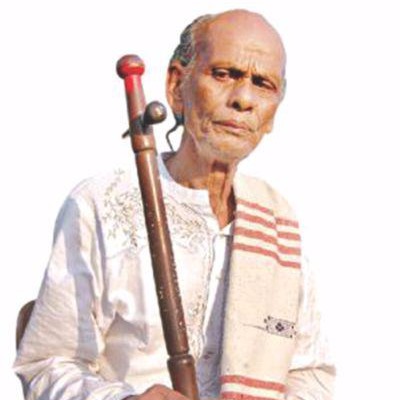 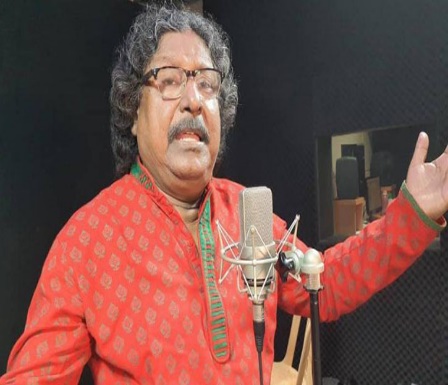 What types of singer 
are they?
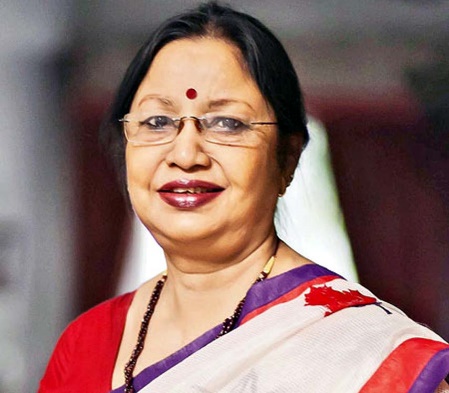 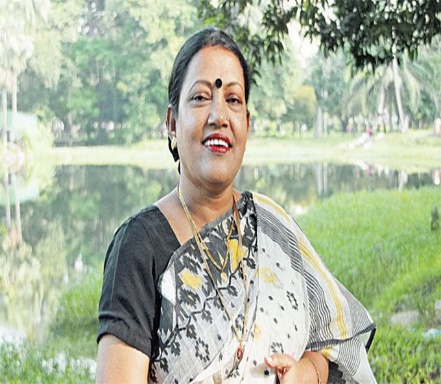 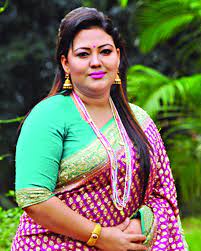 They are folk singer.
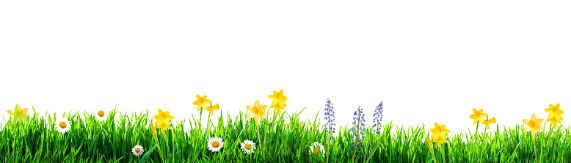 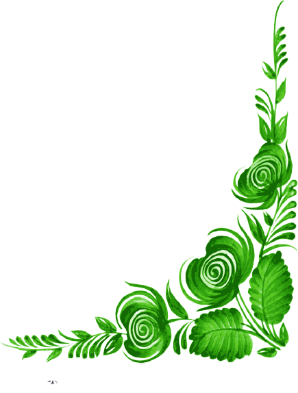 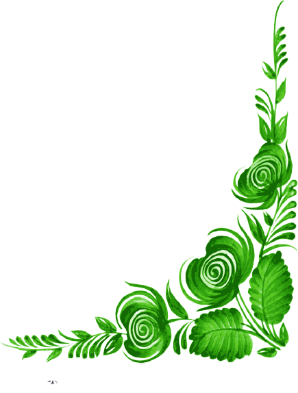 So today’s our lesson is…….
Our Folk Songs
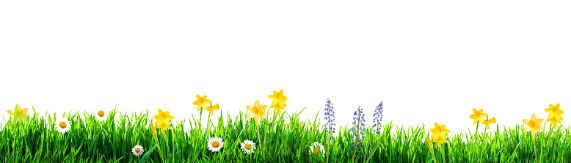 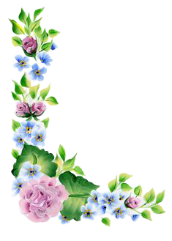 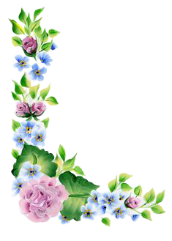 Learning Outcome
After studied the lesson, students will be able to…
Read and understand texts through silent reading.
Infer meaning from the text.
Ask and answer the questions
write answer to questions.
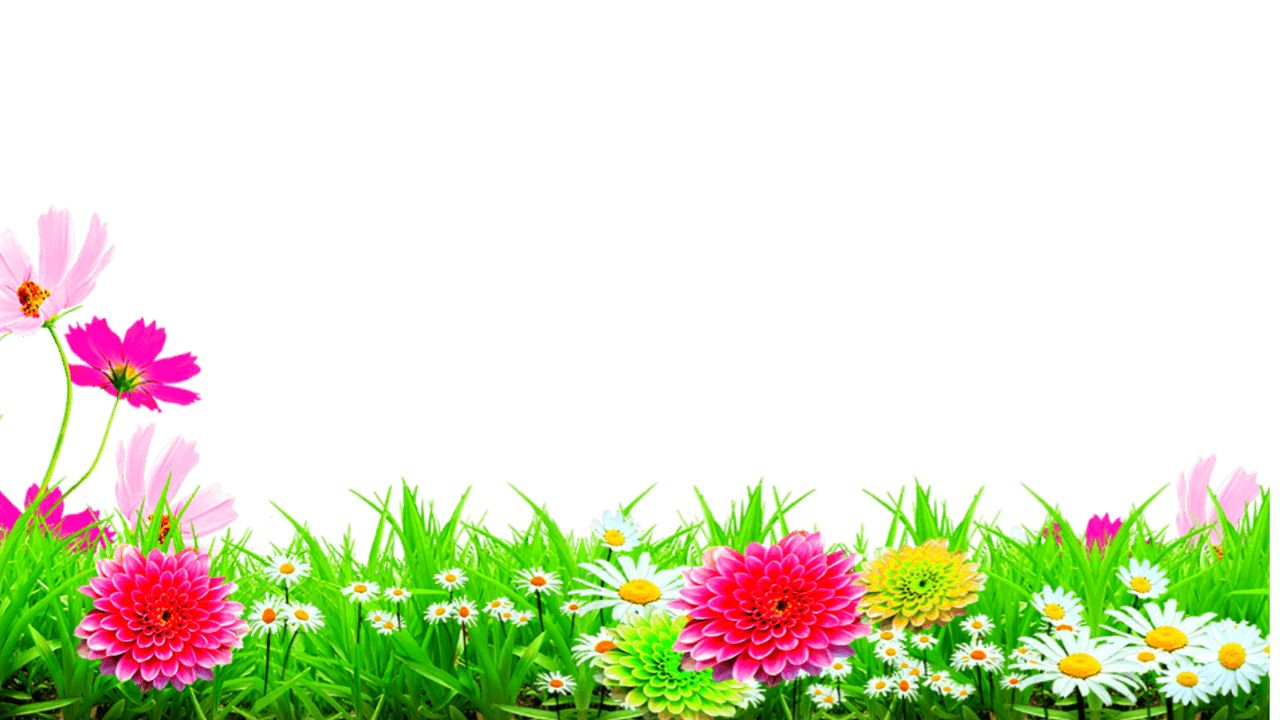 Write a short Paragraph.
Let’s we know some new words.
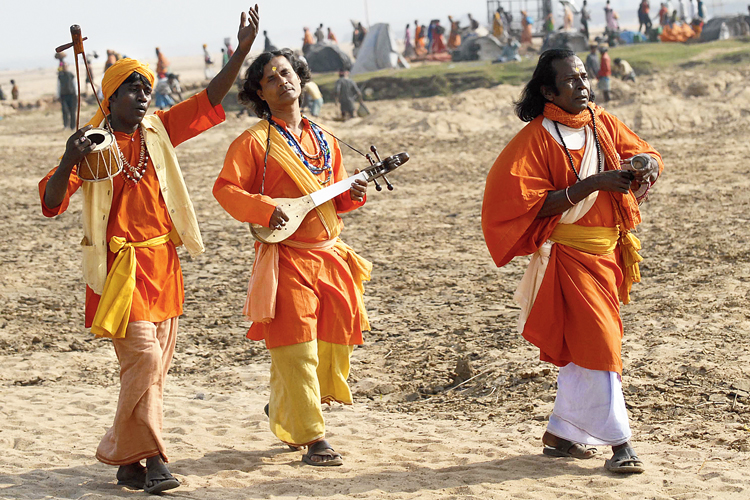 লোকসঙ্গীত
Folk
Relating to the traditional art or culture of a community or nation.
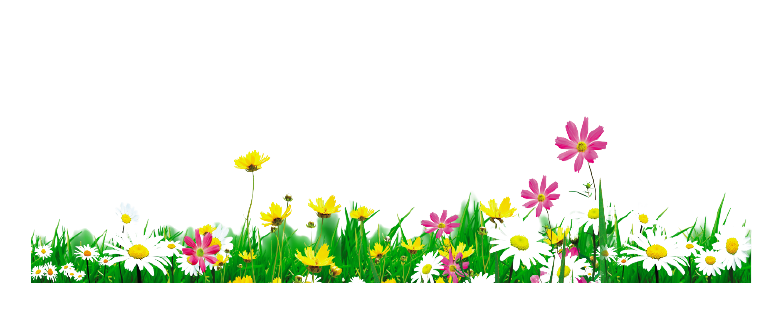 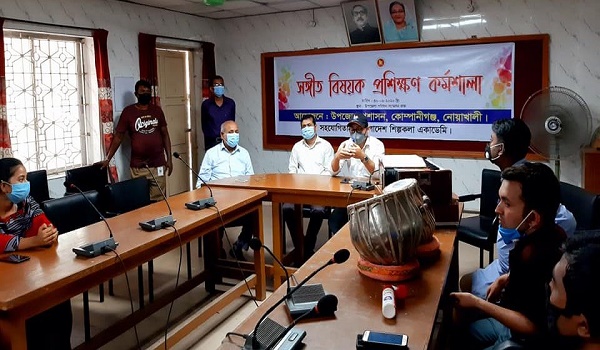 Musical
সঙ্গীত বিষয়ক
A song is not enjoyable without musical instrument.
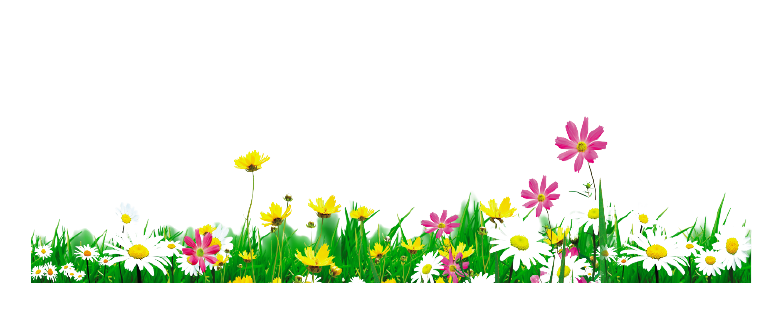 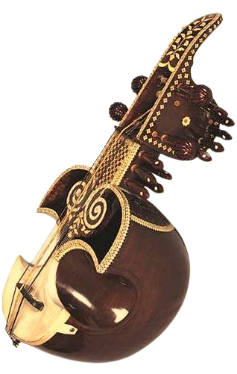 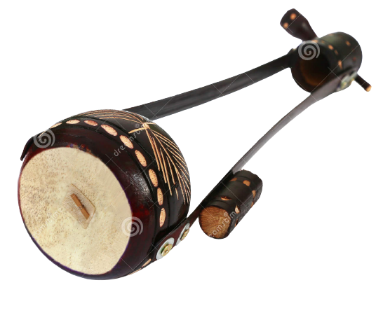 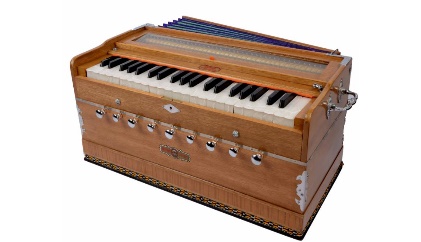 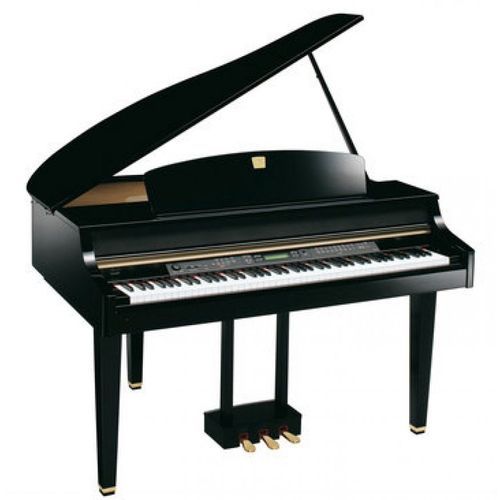 Instrument
যন্ত্রপাতি
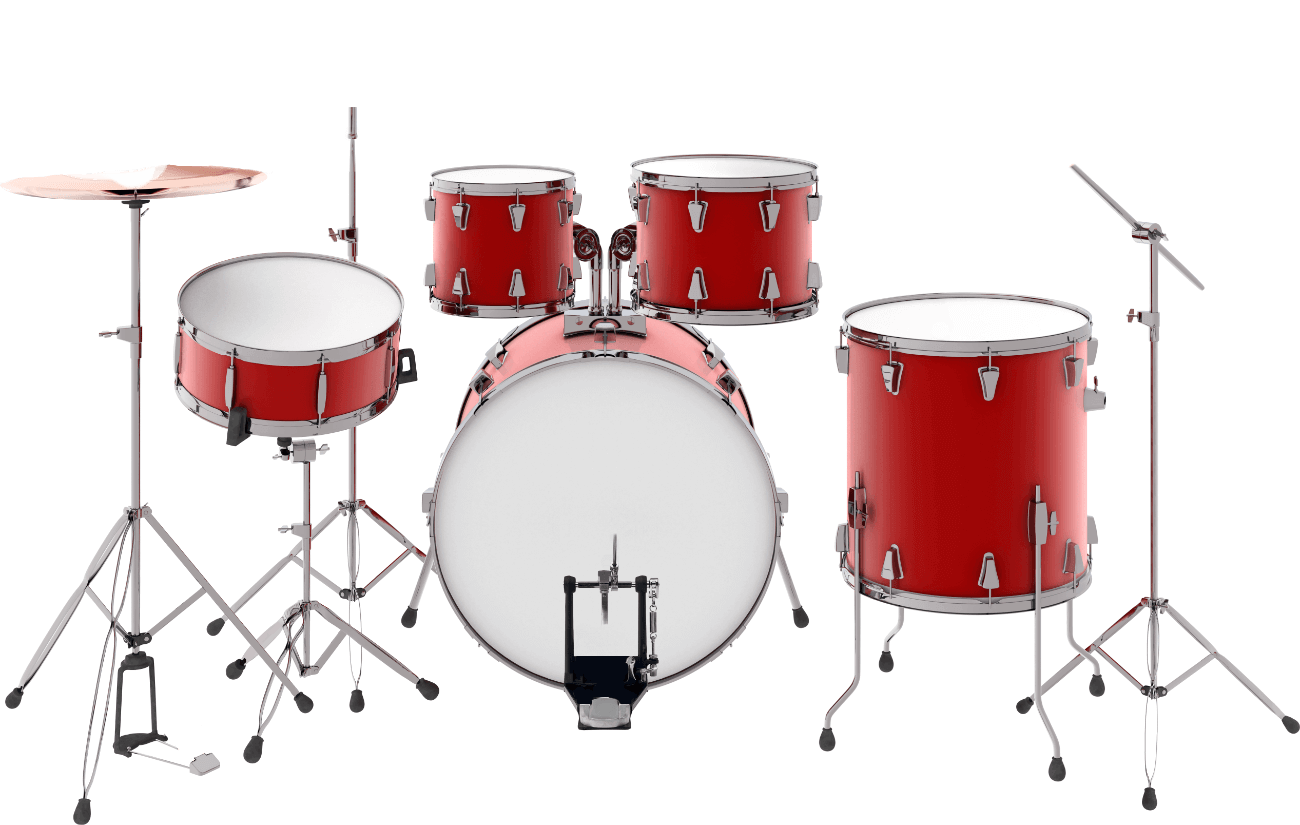 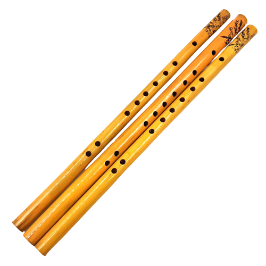 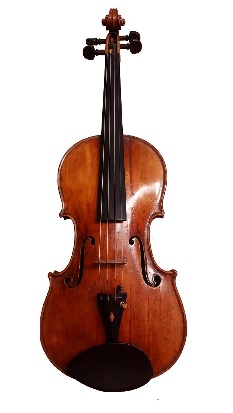 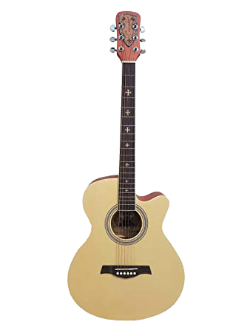 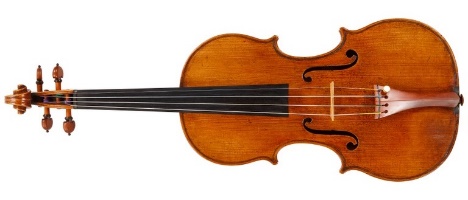 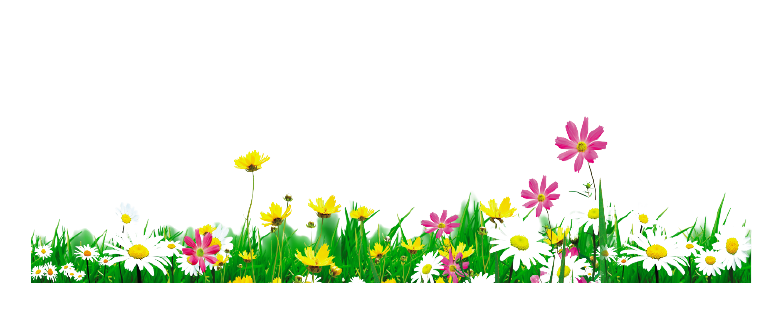 The instruments which are used in singing.
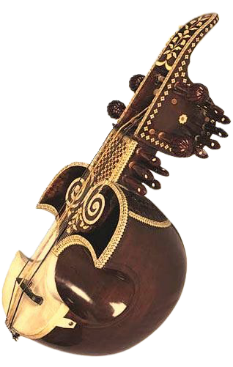 Let’s introduce some musical instruments and answer the following questions.
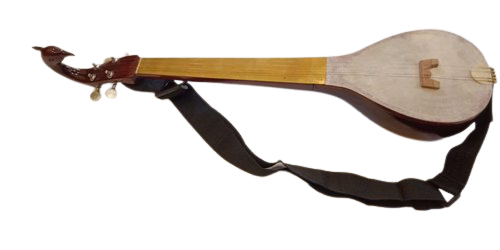 Dotara
Sarinda
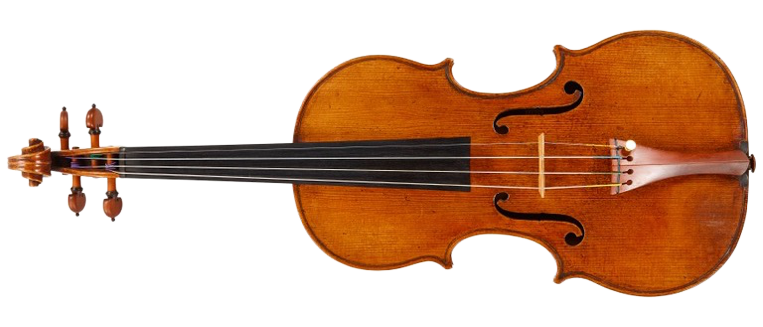 Guitar
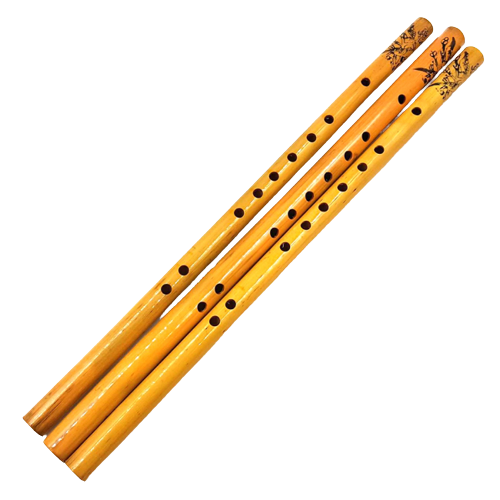 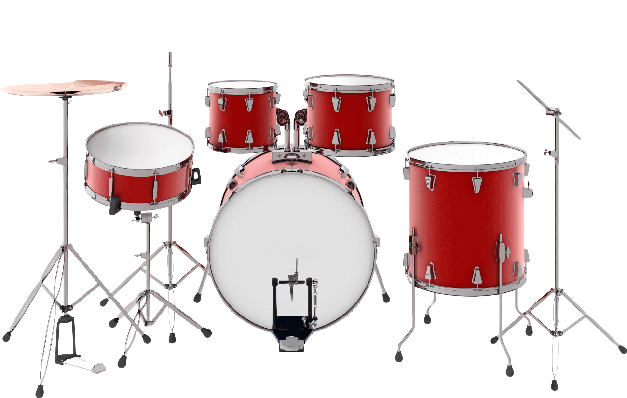 Bamboo Flute
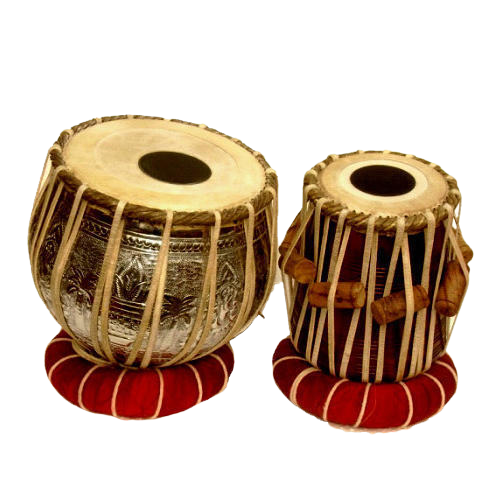 Drum
Tabla
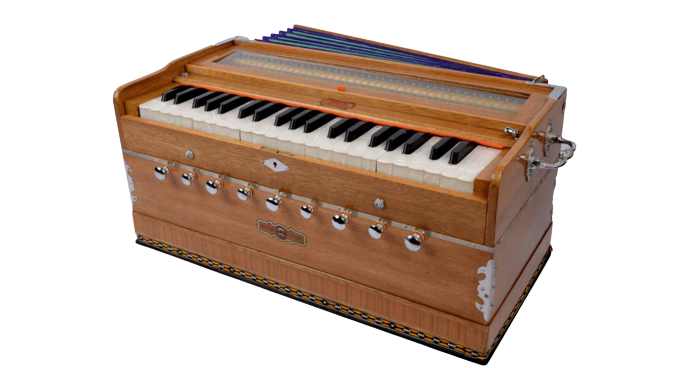 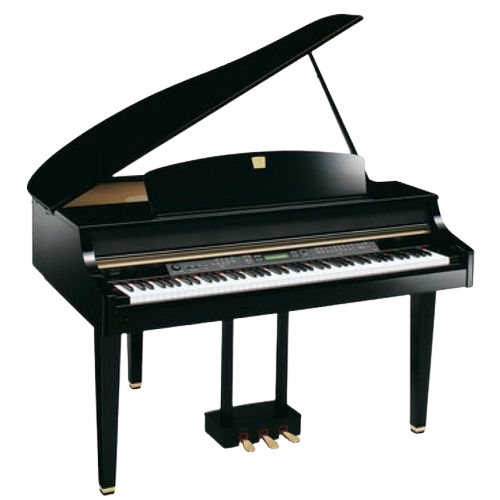 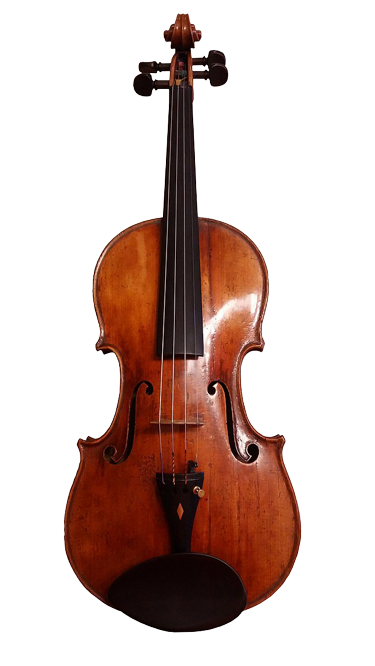 Harmonium
Piano
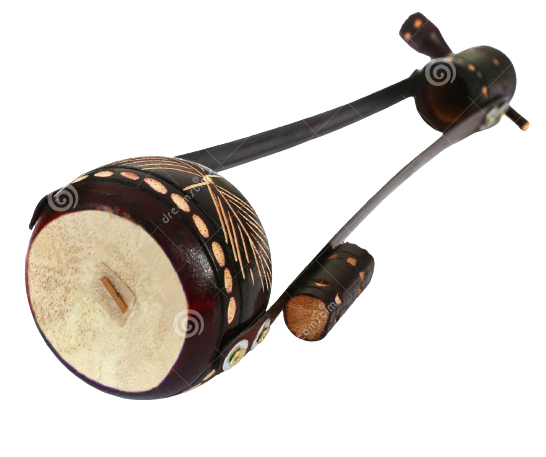 Violin
Ek-Tara
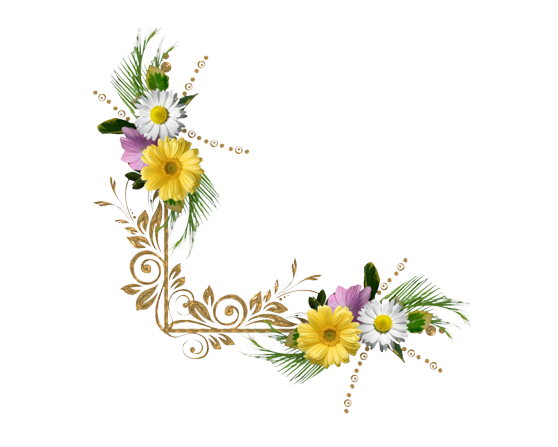 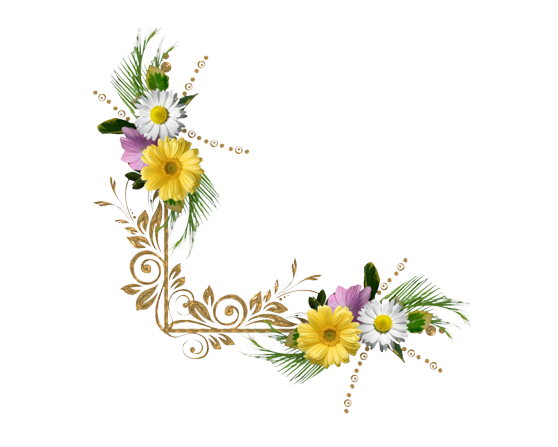 Pair work
Now Answer the following questions…….
1. Can you sing a song?
Ans: Yes, I can sing a song.
2. Can you play any of these musical instrument?
Ans: Yes, I can play Harmonium of these musical 
instruments.
3. Do you know anybody who can play any of these 
instruments? Tell what you know about her/him.
Ans: Yes, I know a person who is my favorite teacher. 
He can play harmonium any occasion.
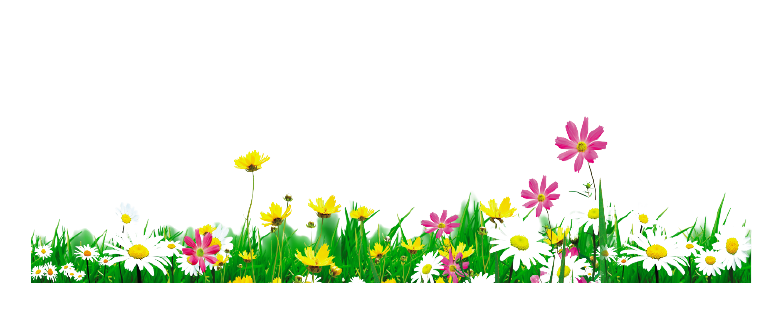 Read the text silently & carefully……
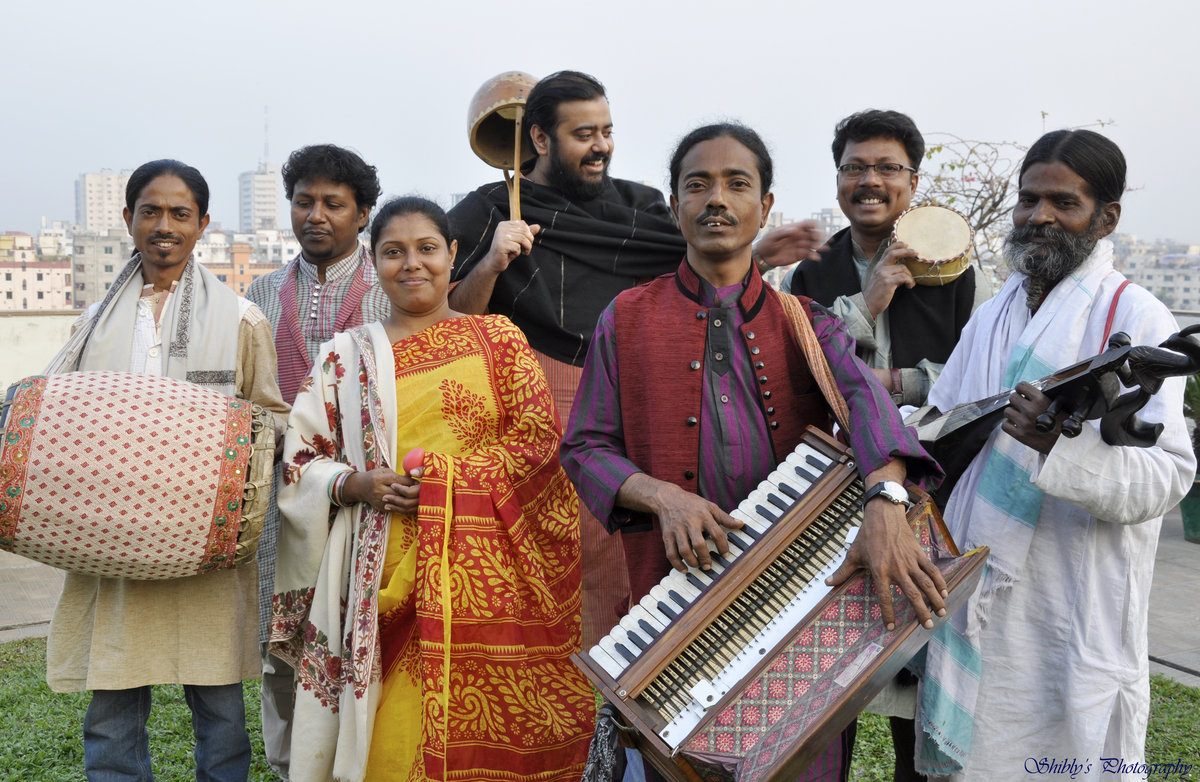 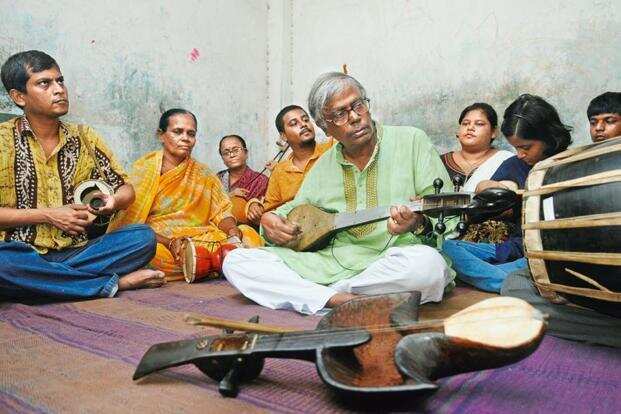 Folk songs are songs sung in the traditional style of a community or country. Here the traditional style includes the themes, words and tunes of the songs that have existed for a long time among the common people.
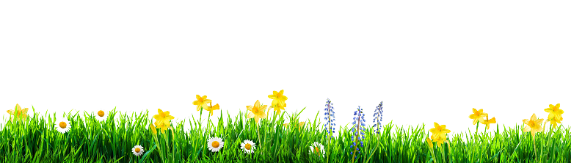 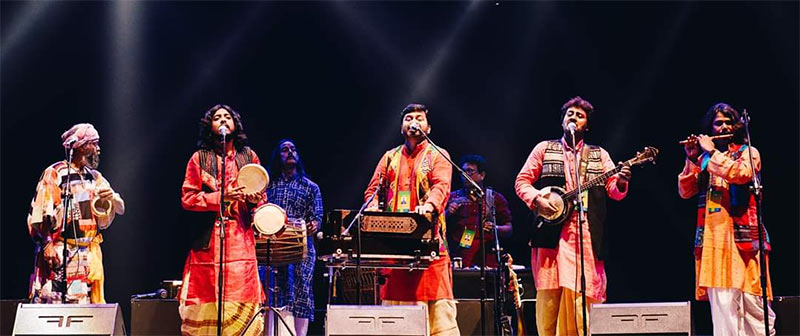 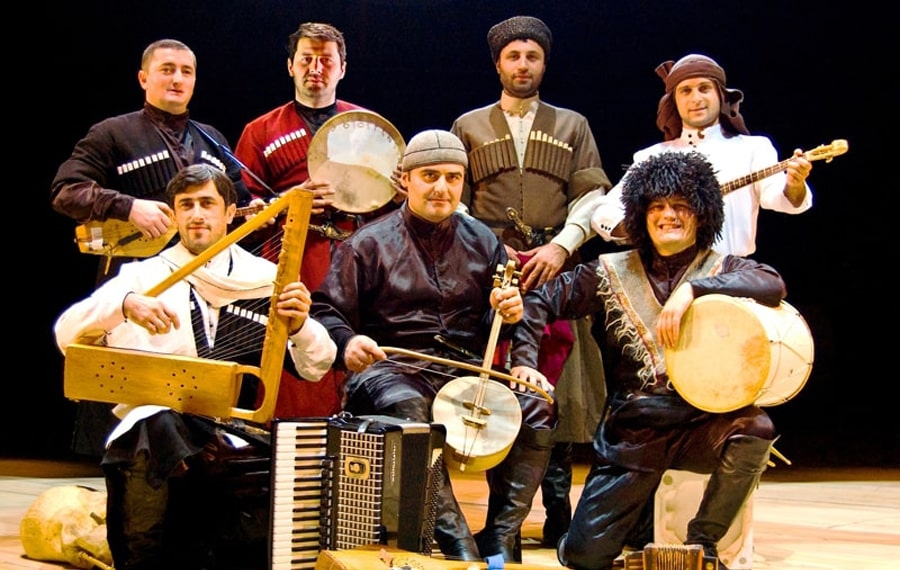 We have a rich history and collection of folk songs in Bangladesh. Of them Palligiti, Bhatiali, Bhawaiya, Jari, Sari, Gambhira, Lalongiti, Palagaan and songs of Hason Raja are very popular. The traditional Musical instruments are usually played with these songs.
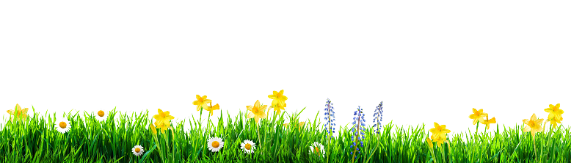 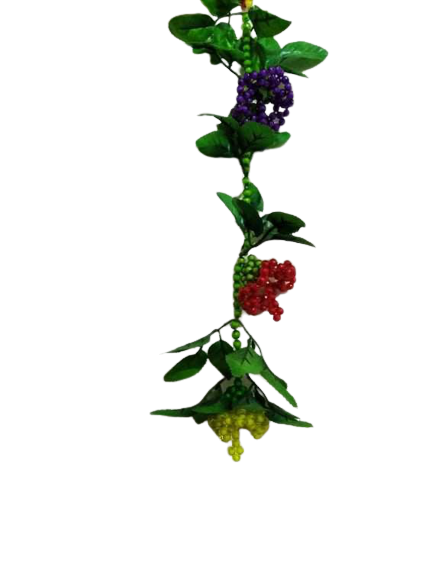 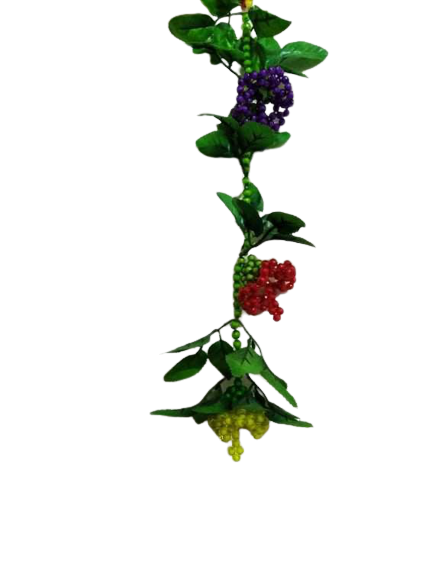 Let’s we know some folk songs name.
Songs of Hason Raja
Gambhira
Bhawaiya
Palagaan
Lalongiti
Bhatiali
Palligiti
Jari
Sari
Let’s we introduce some folk singer
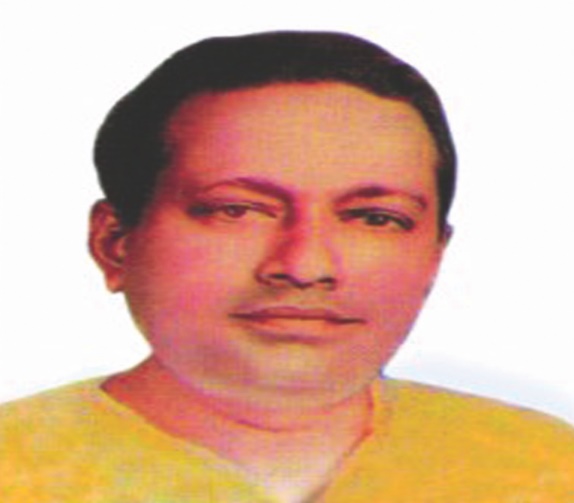 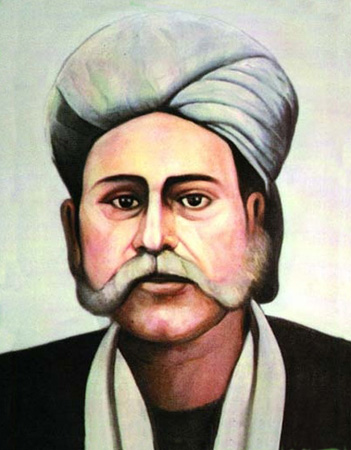 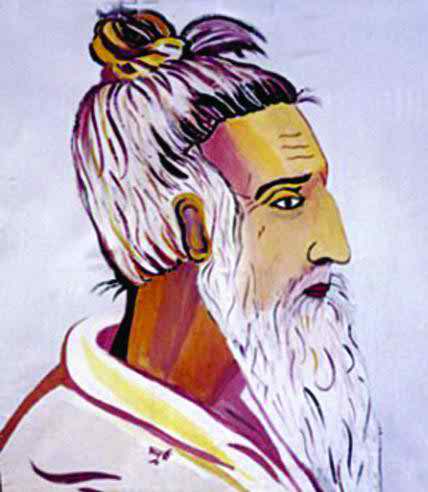 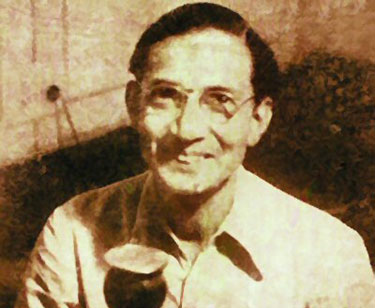 Hason Raja
Abdul Alim
Lalon Fakir
Abbas Uddin
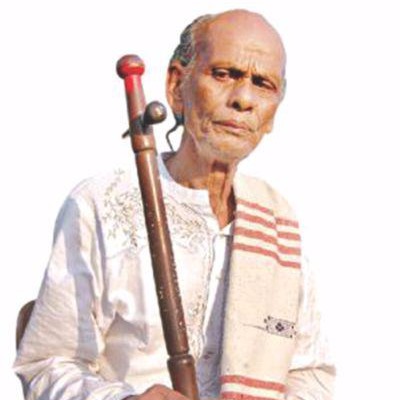 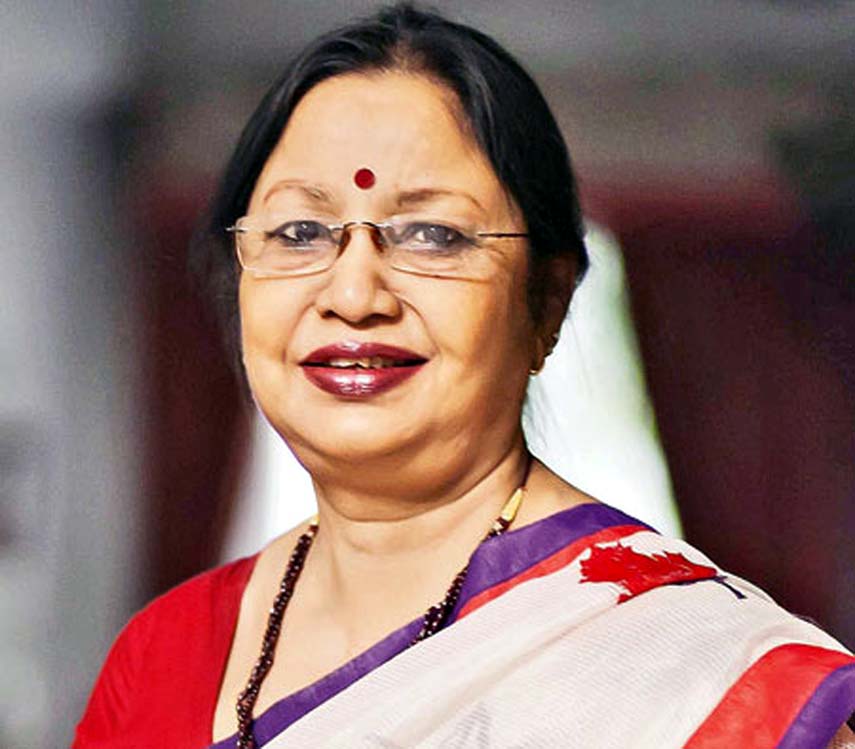 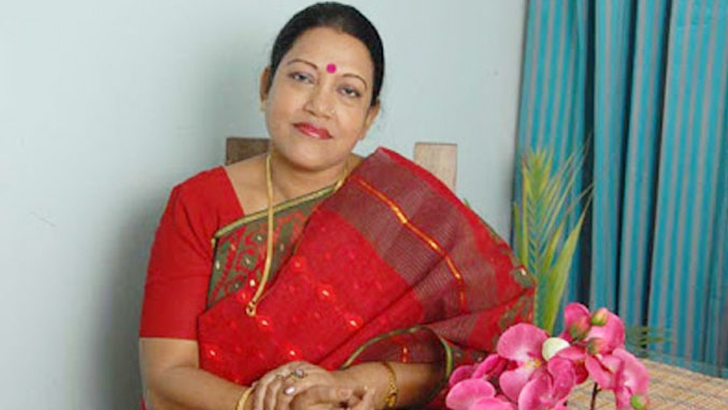 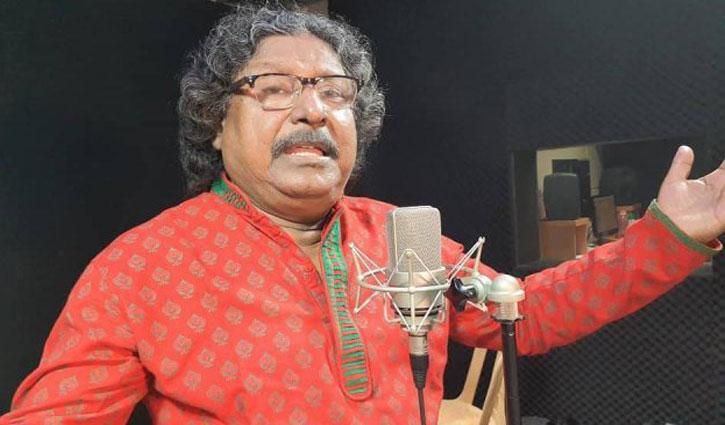 Abdul Karim
Fakir Alomgir
Ferdousi Rahaman
Forida Parvin
Groups Work
1. Who usually like our folk songs?
Ans: The rural people and the elderly people usually like 
        our folk songs.
2. Can you name some well known folk singers?
Ans: Yes, I can some well known folk singers in our country 
       are Shah Abdul Karim, Momataj, Forida Parvin, Kuddus 
       Bayati, Bari Siddiki and so on.
3. Do you like folk songs? If you do, who is your favourite 
   folk singer? Which song or songs do you like most?
Ans: Yes, I like folk songs. My favourite folk singer is Shah Abdul Karim. 
      I have many favourite folk songs. Among them “Tumi amar ami tumar 
     ai asha kore tumare pushilam koto adore”
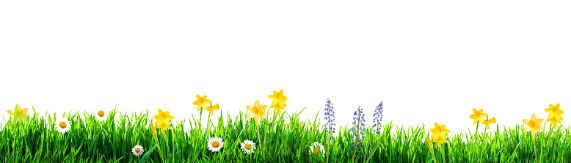 4. Discuss in groups whether the modern instruments like the guitar 
    and piano could be played with with the folk songs.
Fardhin: Do you like folk songs, friend?
Farhan: Yes, I do. I like them very much. These songs are an integral part of 
              our cultural heritage.
Ayash: Certainly, But have you noticed that these songs are nowadays frequently 
           sung with modern instrument like the guitar and the piano. My question is that
           is this trend right or wrong.
Fardhin: well, it cannot be answered in a word. It is arguable. But I think the use 
              of modern instrument is not always bad at all. Change is the law of life. So 
              We should be ready to accept new trend if it does really good to us.
Farhan: Right you’re! Besides, in some cases the use of modern instrument is making 
             these song more appealing. And, also there have been significant changes in 
             the type of choice over time.
Fardhin & Ayash: Obviously, thank you very much.
Farhan: Thank you all too.
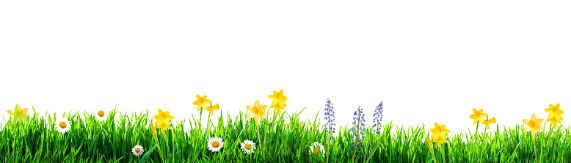 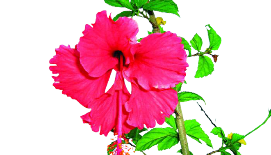 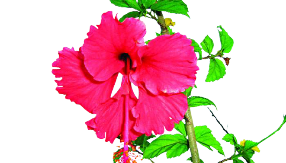 Evaluation
1. Why do you like folk songs?
2. Do you enjoy any folk songs concert?
3. Who is your favourite folk singer?
4. Which song do you like most?
5. Do you play any instrument mention of this text?
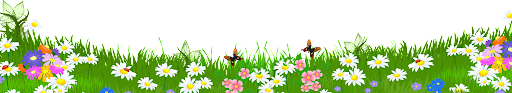 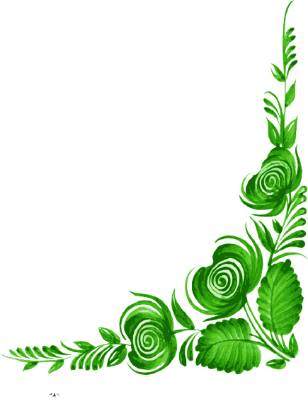 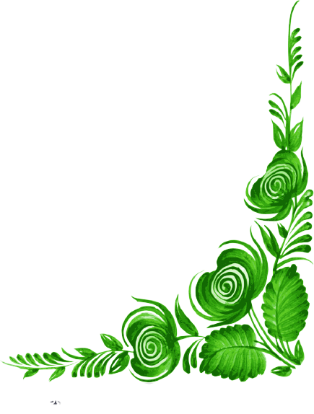 Home work
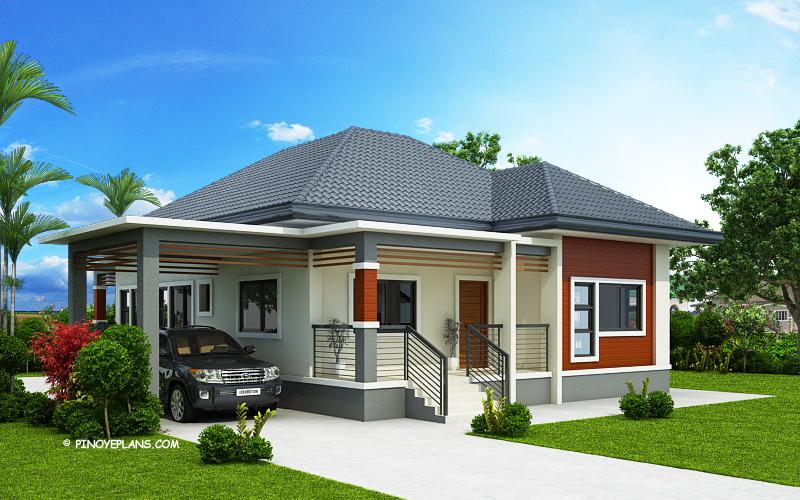 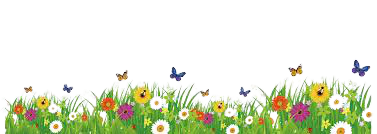 Write a paragraph about “our folk songs”
Thanks To All